Numeracy in Science – Scales on axes
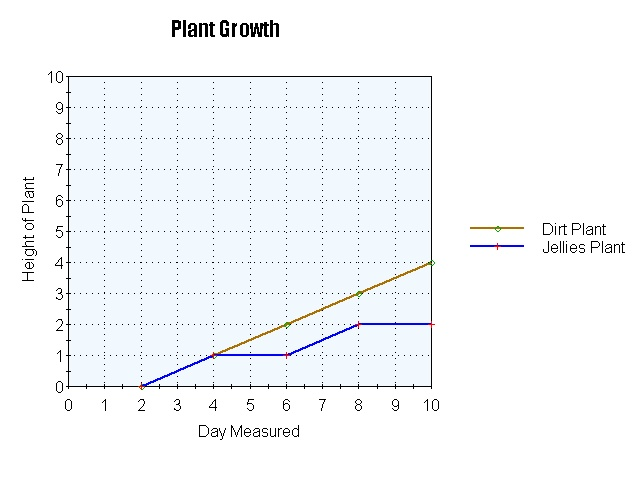 In science you often need to draw graphs. Graphs are drawn on a set of axes. Each axes has a scale on it.

It is important that you can read scales accurately.

Look at the graph.

How high was the dirt plant on Day 9?
(cm)
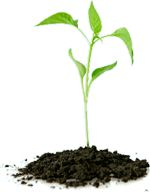 A	3 cm
B	3.5 cm
D	4 cm
C	3.1 cm
Numeracy in Science – Scales on axes
This is a distance time graph for a car journey.

How far had the car travelled after 40 seconds?
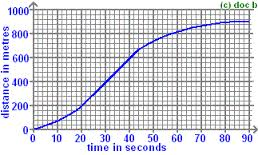 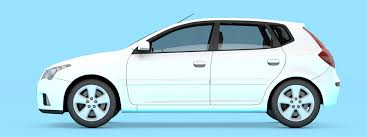 A	200 m
B	400 m
D	800 m
C	600 m
Numeracy in Science – Scales on axes
This graph shows how the potential difference across a wire varied with current.

Which of these is the best estimate for the potential difference when the current is 6 Amps?
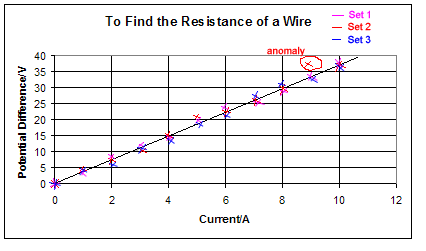 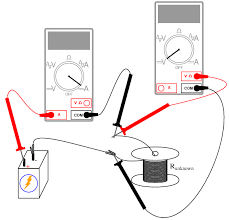 A	20 Volts
B	25 Volts
D	21 Volts
C	23 Volts
Numeracy in Science – Scales on axes
This graph shows how the distance from the sun varies with the orbital period of a planet.

Which planet is located approximately 4200 million kilometres from the Sun?
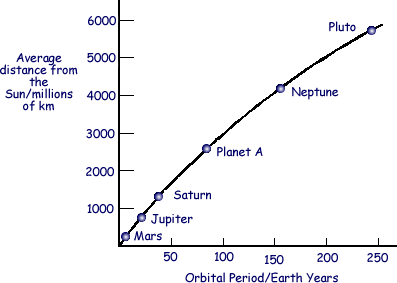 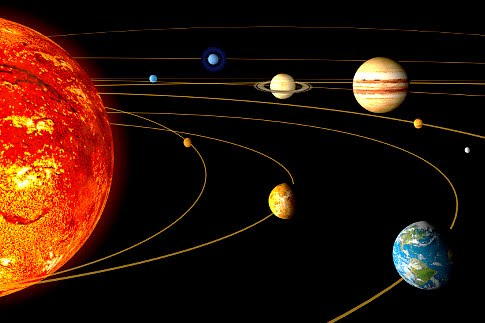 A	Mars
B	Neptune
D	Jupiter
C	Pluto
Numeracy in Science – Scales on axes
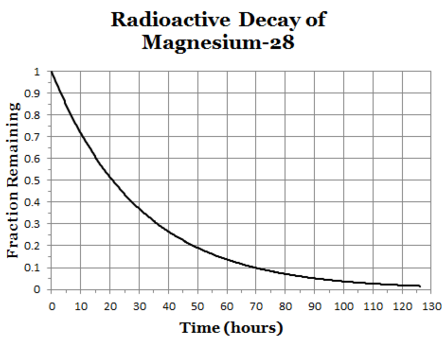 This graph shows the radioactive decay of Magnesium-28.

How many hours does it take for the amount of radioactive material to halve?

(This is known as the half-life)
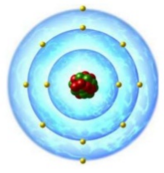 A	50 hours
B	65 hours
D	20 hours
C	0.5 hours
Numeracy in Science – Scales on axes - ANSWERS
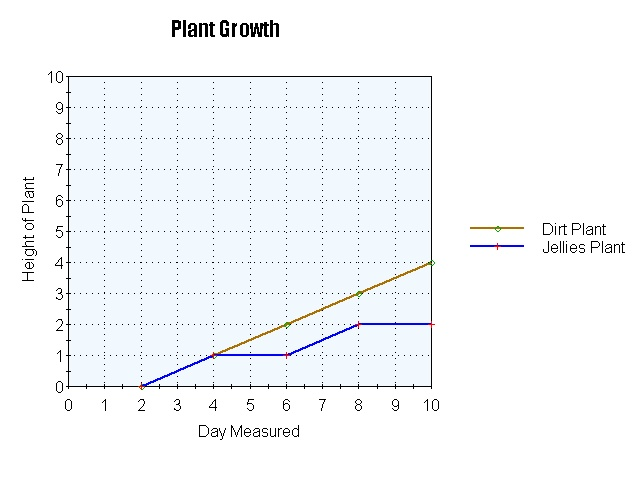 In science you often need to draw graphs. Graphs are drawn on a set of axes. Each axes has a scale on it.

It is important that you can read scales accurately.

Look at the graph.

How high was the dirt plant on Day 9?
(cm)
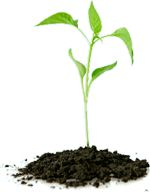 A	3 cm
B	3.5 cm
D	4 cm
C	3.1 cm
Numeracy in Science – Scales on axes - ANSWERS
This is a distance time graph for a car journey.

How far had the car travelled after 40 seconds?
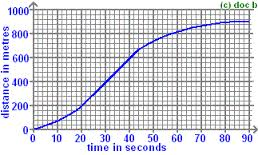 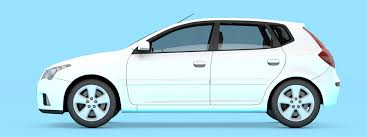 A	200 m
B	400 m
D	800 m
C	600 m
Numeracy in Science – Scales on axes - ANSWERS
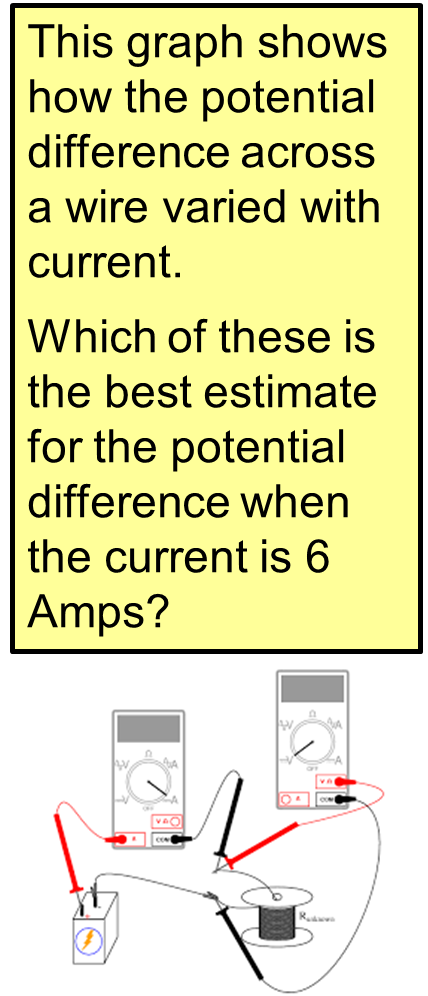 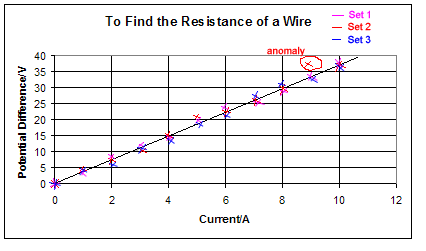 A	20 Volts
B	25 Volts
D	21 Volts
C	23 Volts
Numeracy in Science – Scales on axes - ANSWERS
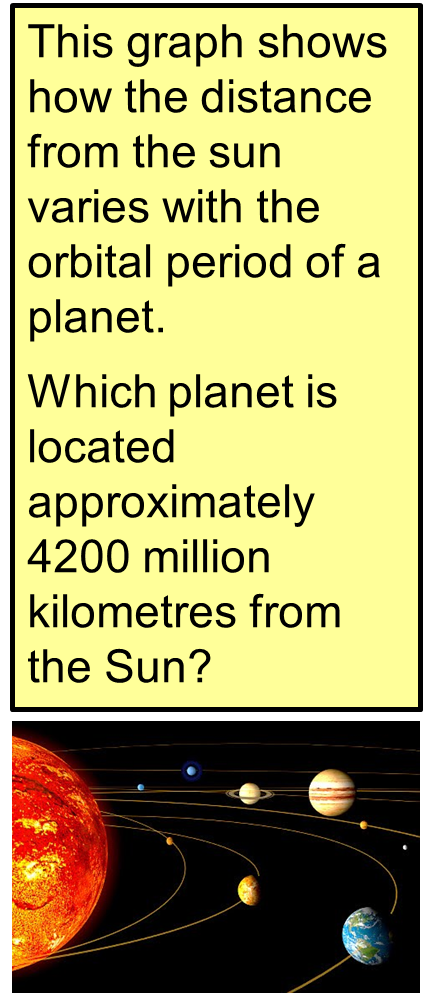 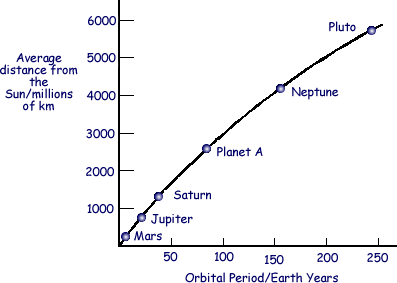 A	Mars
B	Neptune
D	Jupiter
C	Pluto
Numeracy in Science – Scales on axes - ANSWERS
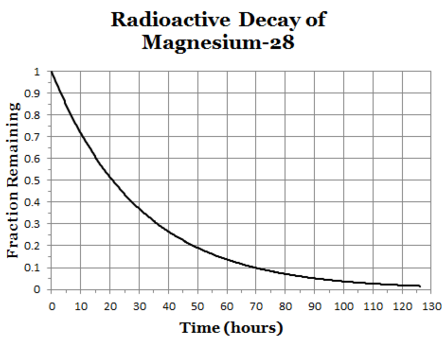 This graph shows the radioactive decay of Magnesium-28.

How many hours does it take for the amount of radioactive material to halve?

(This is known as the half-life)
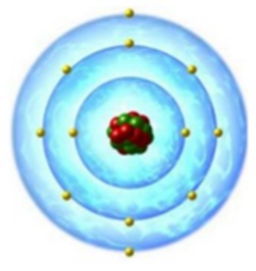 A	50 hours
B	65 hours
D	20 hours
C	0.5 hours